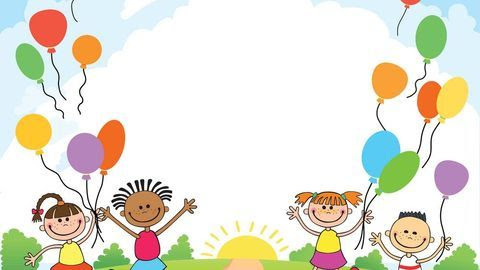 UBND QUẬN LONG BIÊN
TRƯỜNG MẦM NON GIA QUẤT
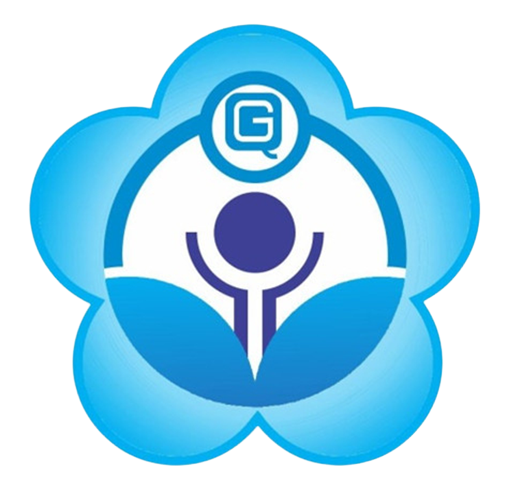 PHÁT TRIỂN VẬN ĐỘNG

Đề tài         	: Đá bóng về phía trước 
Lứa tuổi	: 24-36 tháng
GV: Nguyễn Thị phương Hiếu
Năm học: 2024- 2025
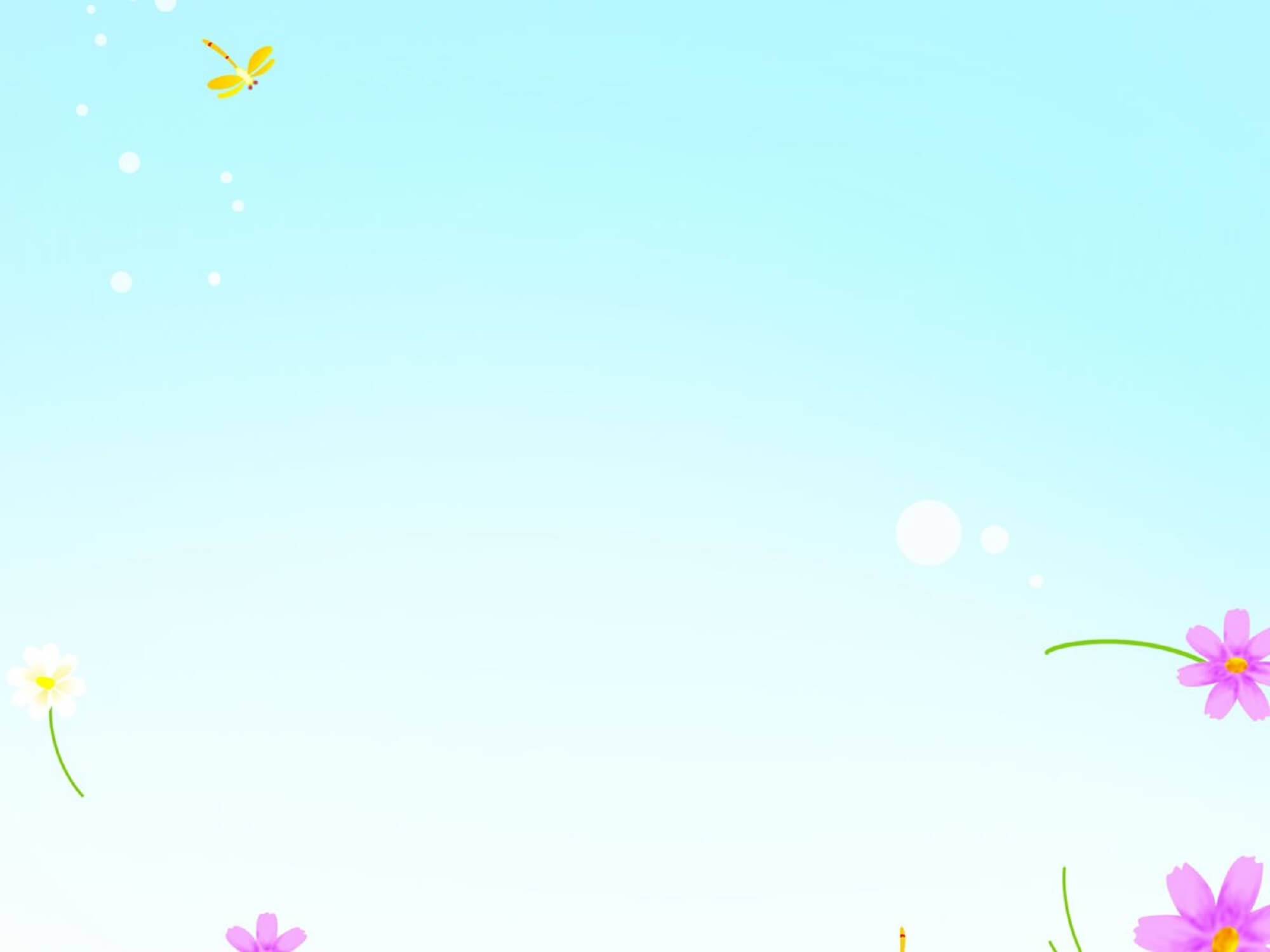 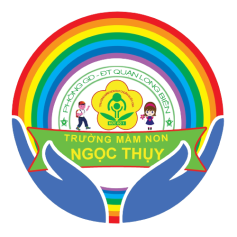 Kiến thức
- Trẻ nhớ tên bài tập: Đá bóng về phía trước 
- Trẻ thực hiện được động tác .
- Biết tên TCVĐ  và biết cách chơi
2. Kĩ năng 
- Rèn luyện và củng cố kỹ năng phối hợp chân, tay, mắt
- Rèn luyện sự mạnh dạn, tự tin 
3. Thái độ
- Trẻ hứng thú tham gia hoạt động.
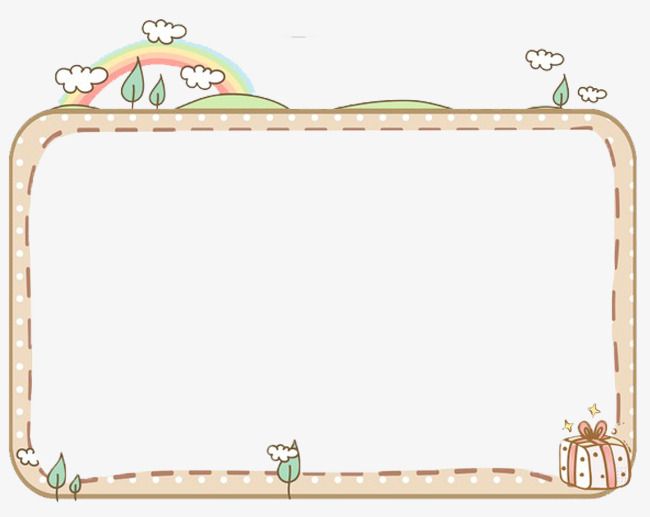 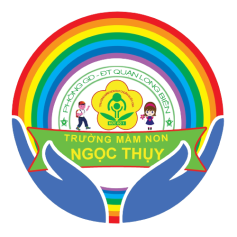 1. Đồ dùng của cô
- Nhạc bài hát: Đoàn tàu nhỏ xíu, tập thể dục buổi sáng, nhạc không lời, mùa hè đến . 
2. Đồ dùng của trẻ
- Bóng nhựa
- Vạch xuất phát
- Trang phục của trẻ gọn gàng.
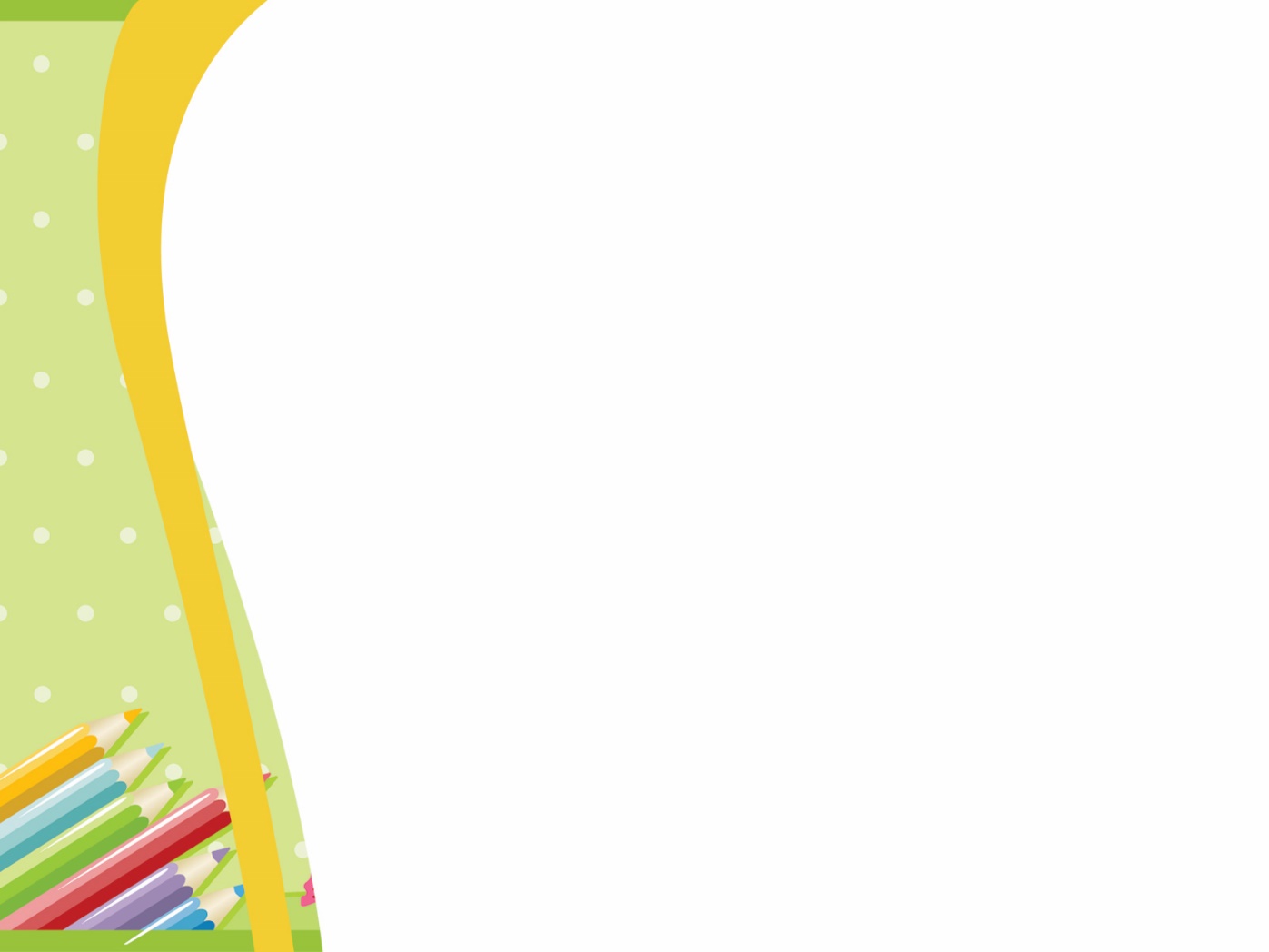 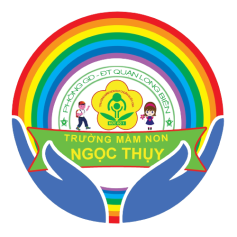 Cô cùng trẻ chơi trò chơi: 
“ Bóng tròn to”
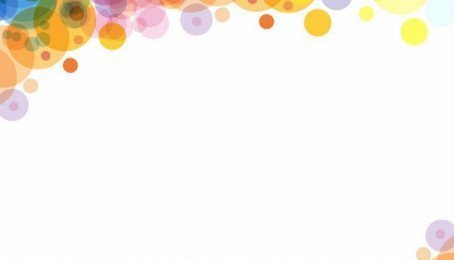 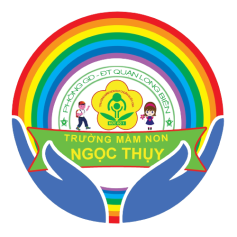 Khởi động
Tập theo nền nhạc bài hát  
“ Đoàn tàu nhỏ xíu”
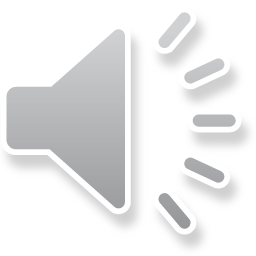 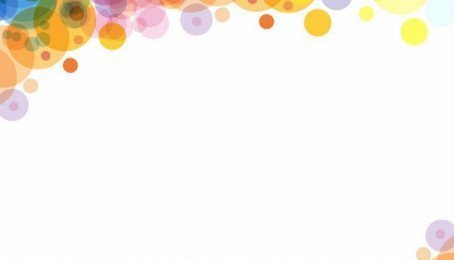 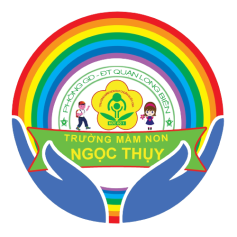 Trọng động
* BTPTC:
Tập theo bài “ Tập thể dục buổi sáng ”
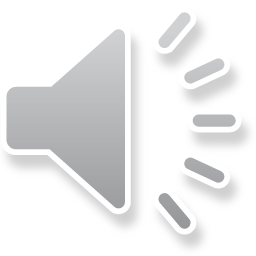 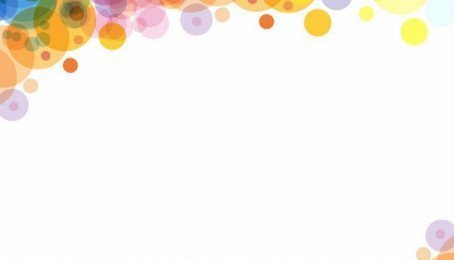 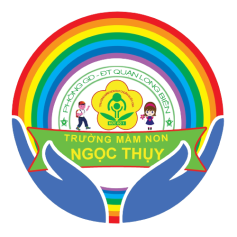 * VBCB:
“ Đá bóng về phía trước ”
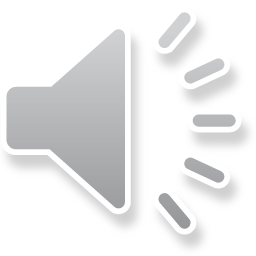 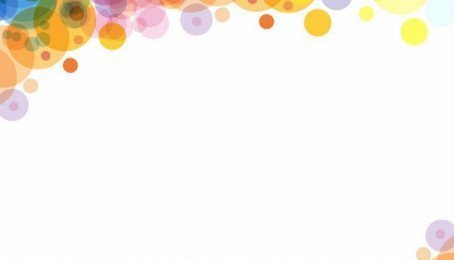 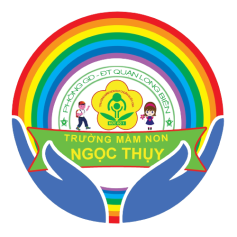 * TCVĐ:
“ Kéo cưa lừa xẻ ”
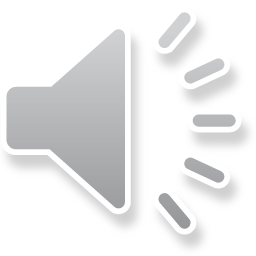 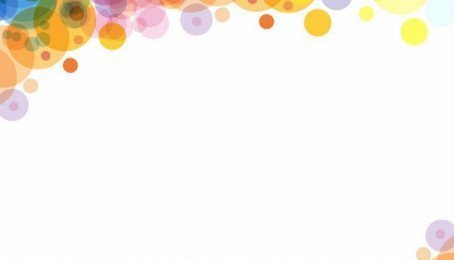 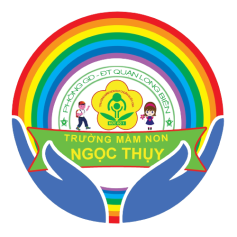 Hồi tĩnh: 
Cho trẻ làm những chú chim bay nhẹ nhàng
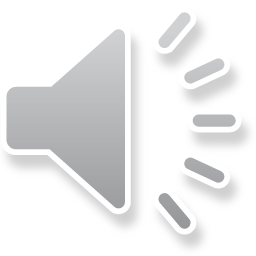 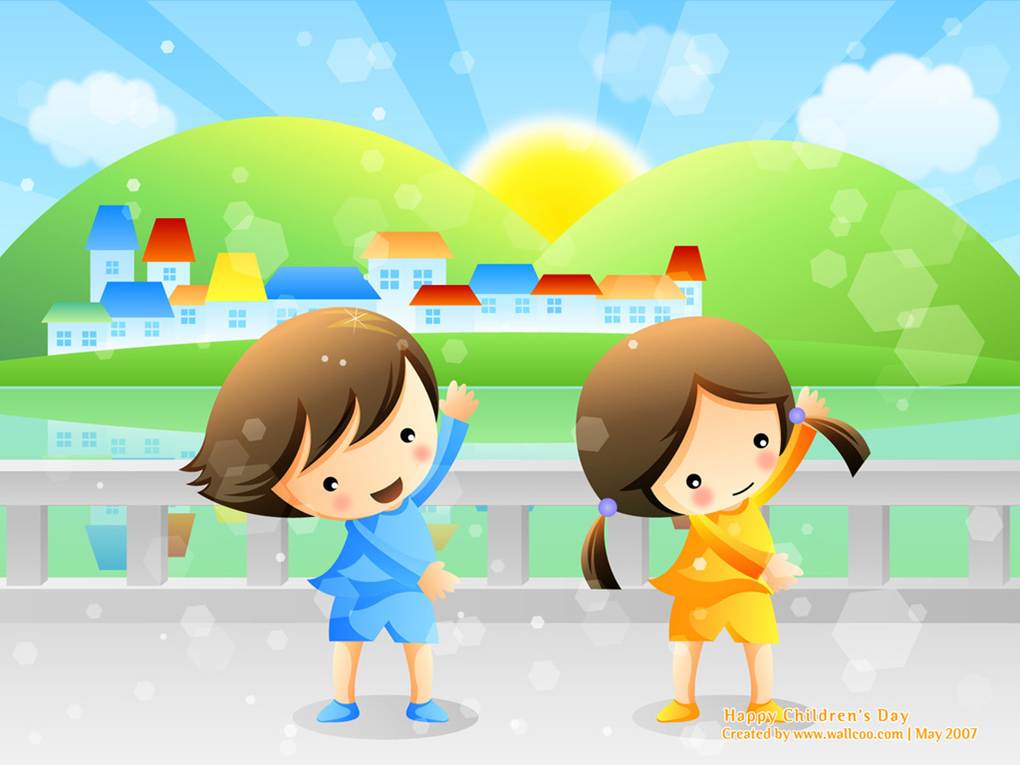 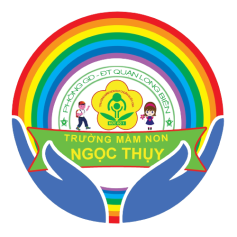 Bài học đến đây đã kết thúc
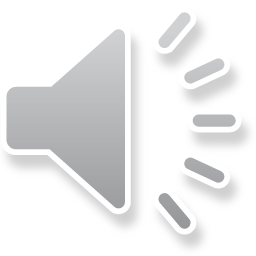